College and Career Exploration
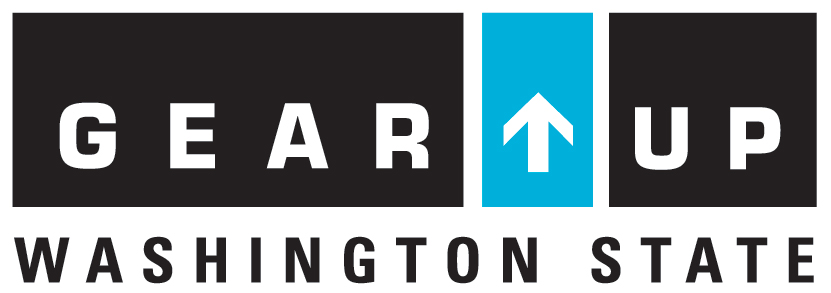 Our GEAR UP Team includes:
Introductions
When we say “college”, we mean any type of education or training after high school. We also use the terms “postsecondary education” and “postsecondary training”.
There are many options for students after high school, including apprenticeships, military, on-the-job training programs, community college certificates, two-year degrees, and four-year degrees.
The term college includes all of these things. 
Each of these paths has entrance requirements.  These requirements vary by institution.
What do we mean when we say college?
[Speaker Notes: Many people think college is just a four year program, but there are many options. We want students to find the right fit. Explain that this is called “postsecondary education” because it is after (or “post”) high school (secondary education). Postsecondary education is often called “college”. College can be 4-year university, 2-year college or technical college, military training, certificate programs, or apprenticeships.]
Campus Visits.
Job Shadows.
College and Career Fairs.
Exploring options
Can help students decide if a school is a good fit. 
Can help ease concerns and anxieties about college.
Get a firsthand view of a college. 
Help students explore options.
Get students to imagine themselves there. 
Help students avoid limiting their options.
Campus visits
Students have multiple opportunities to visit campuses for free, including those for two- and four-year schools. 
Insert info on campus visits
Campus visits
Talk to admissions representatives.
Ask about what majors they offer. 
Ask about their admission requirements.
Find out what life is like on campus or how they support students who commute.
College  fairs
Big Future. By the College Board.  Free comprehensive website that improves the college planning process. Big Future’s step-by-step approach makes college planning easier to navigate. 
 Check Out a College. Information about Washington State community and technical colleges.
College Navigator. College search tool. Compare up to four schools at one time -- including graduation rates, default rates and median debt -- in a side-by-side format. They can "like" certain schools and save their favorites. There is also a link to figure out a student's personal net price for college, as well as links to the College Affordability and Transparency Center and Federal Student Aid.
College Scorecard. A tool from the US Dept. of Ed. Use the College Scorecard to find out more about a college’s affordability and value to make more informed decisions about which college to attend.
College exploration resources
Learn about job applications, resumes, and interviewing. 
Get an overview of many different careers.
Meet local professionals. 
Follow up with a job shadow in selected career.
Career fairs
Engage in real-world experiences within a field of interest.
Learn about the education required for possible careers in that field. 
Help rule out options.
Job shadow
[Speaker Notes: Recommended that students do career interviews and job shadows .]
O*Net Online. Career exploration tool. Showcases different jobs plus what knowledge, skills, abilities, personality, tech background, and education are helpful for that path. Includes a job outlook by state, salary information, and more. 
When I Grow Up. The U.S. Department of Labor offers an interactive career exploration tool that provides career fact sheets with tidbits such as median salary, entry-level education requirements, and more.
Career exploration resources
Questions?
Contact information:
[insert counselor/advisor/mentor name]
Phone: (xxx) xxx-xxxx
E-mail: xxxx@xxxx.xxx
Thanks for coming
Topic
Date
Next Family Night